Resident & Fellow Portfolio Training Program
Alissa Stieber, MSN, RN
Clinical Informatics Training Supervisor
Summer 2024
What is Portfolio?
The Portfolio suite of applications uses Epic, Cerner, and other application tools to help refine and improve system processes that will help us reach our goal of One UMMS. Here are some of the great things the platform offers:

Enhanced clinical decision making
Better continuity of care among multi-disciplinary care teams
Improved decision making by leaders that are able to study trends in patient outcomes
Information sharing with the majority of health systems in and around Maryland
Increased information access and use to help reinforce patient-focused healthcare
Portfolio Epic Training
Project Management:
Starting in April - 30 minute weekly huddles with Maureen Hyson, Stacey Small, and Sheera Nowlin to track milestones and deadlines.

Portfolio Training Management (PTM):
Manages Portfolio Epic Training
PTM will enroll all trainees in training sessions. 
Training assignments depend on which departments the trainees will be completing their clinical rotations in.
A registration email will be sent from UMMS U to the coordinators and the trainees containing the training details.
2024 Portfolio Epic Training Changes
Primary training sessions will be combined self-directed, interactive modules for Ambulatory and Inpatient Residents
Taking approximately 5 hours



The following trainings require that primary training modules be completed prior to attending additional training sessions
2024 Portfolio Epic Training Changes
All additional training sessions will be conducted virtually 
Virtual Sessions will be in 2 or 4 hour time blocks
Scheduling Process
Programs must train together as a group.  This helps the trainers and the trainees!
Deadline Dates
Resident Enrollment Form
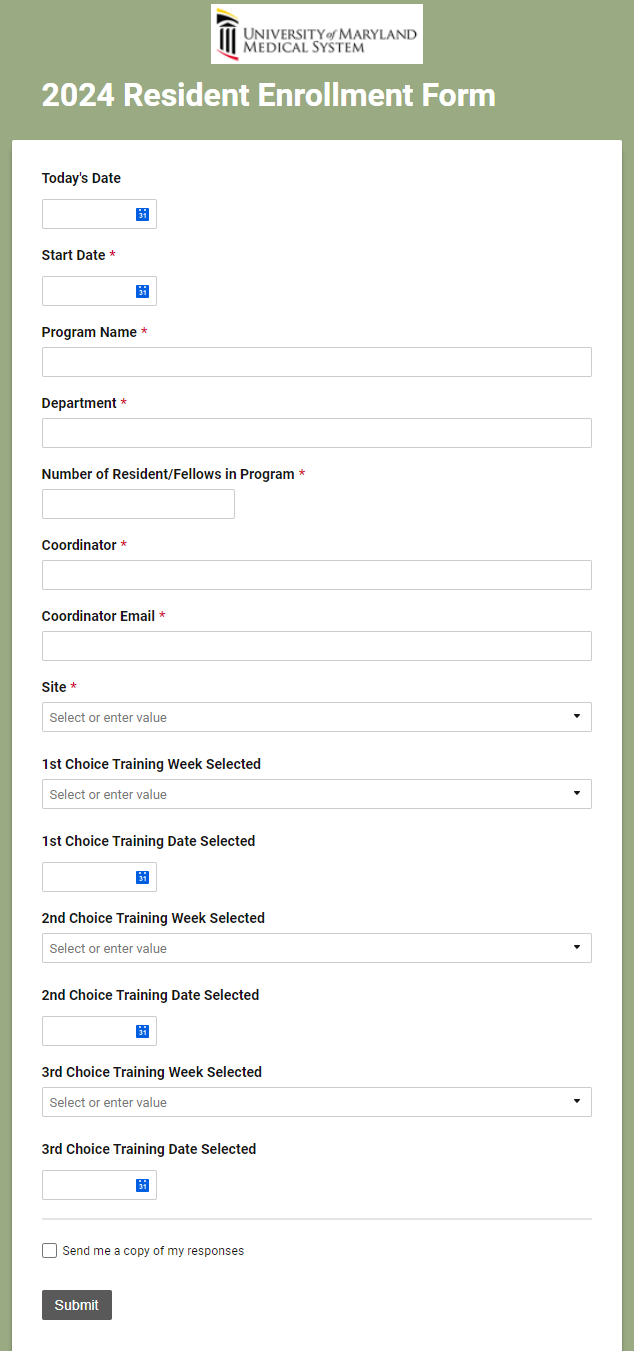 2024 Resident Enrollment Form (smartsheet.com)
Submit 1 form for each Program
Choose 3 tentative weeks and dates for training
Programs must train together as a group
Include the number of residents/fellows
Recommendation to check box to receive a copy of responses
Program Resident Lists
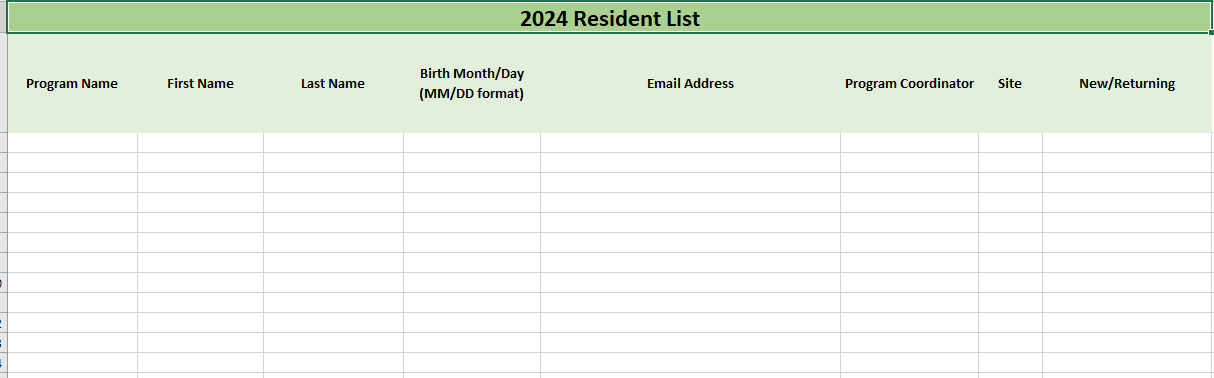 Please complete 2024 Program Resident List including all Residents/Fellows within the program.  
1 program per document
Send to Alissa Stieber – Astieber@umm.edu and Debi Artist – Deborah.Artist@umm.edu
Portfolio Epic Access Requests
Access Request Portal:

Employee Center Homepage - UMMS Service Center Portal (service-now.com)

Access Requests:

Access Requests should be submitted through the service desk portal.
Epic System access will be granted within 24 hours of training completion, following the No Training, No Access policy.
Access Requests-UMMS ServiceNow Portal
Click on Request Access
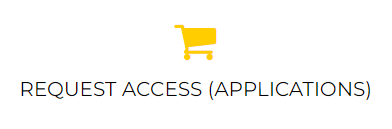 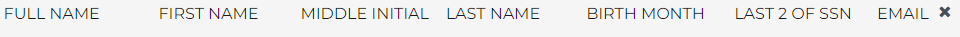 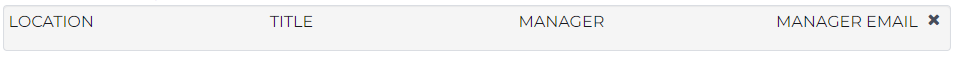 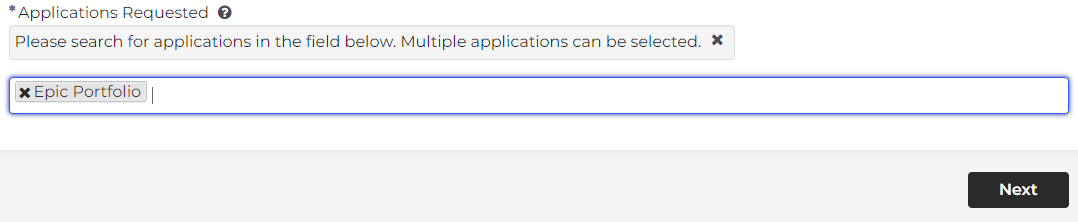 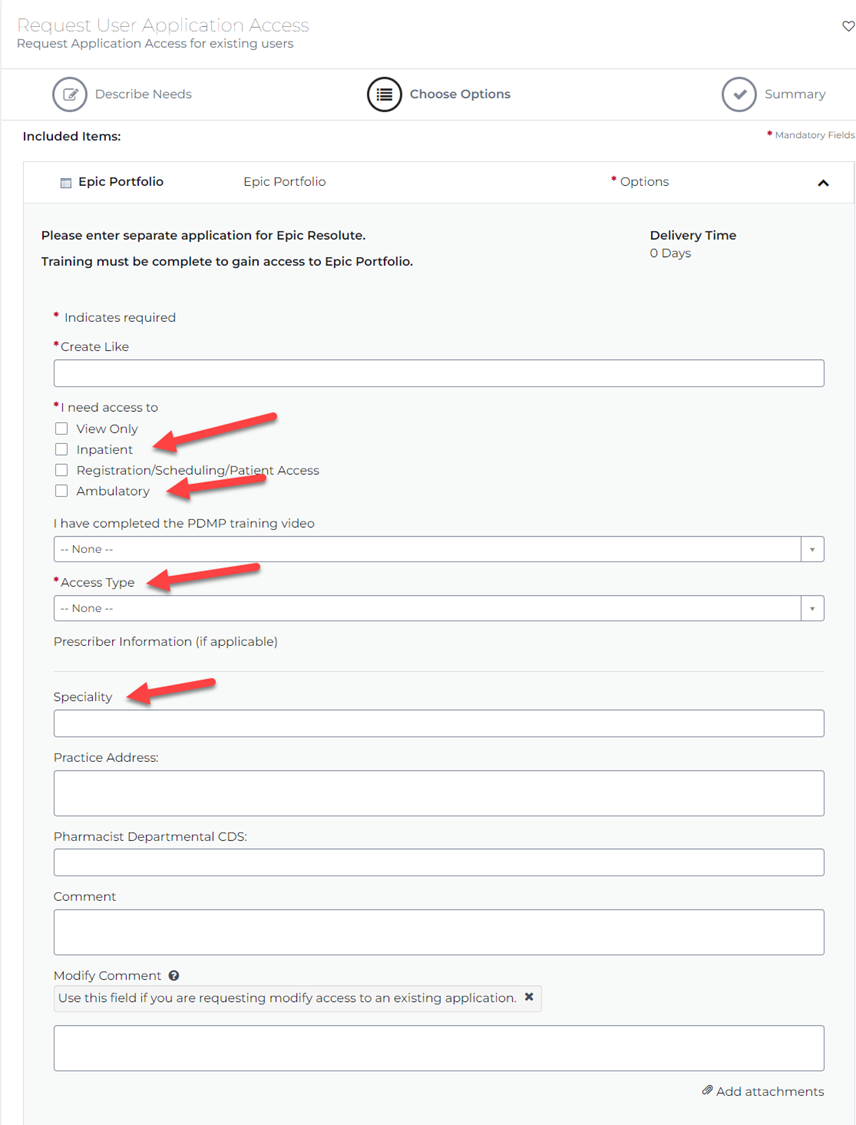 Access Requests
Create Like - Name of a previous Resident in the same program
I need Access to - Inpatient and/or Ambulatory
Access Type - New User to Epic
Specialty - Program Name
Friendly Reminders
Primary trainings are self-directed and can be completed at any time.
Additional training sessions will be conducted virtually.
There is no test out option.
Coordinators should be listed as the Manager in UMMS U and will receive a copy of training notifications.
Encourage trainees to arrive on time for training sessions and log into sessions early.
Training sessions will begin at 8am and 1pm.
Coordinators need to verify that ALL Residents/Fellows have training assigned per each program
It is expected that coordinators will adhere to the training dates and times that are established and assigned. 
For assistance, please call the Helpdesk - 410-328-4357 and select option #3.
Contacts
Alissa Stieber is the Portfolio Training lead for the Residents & Fellows Program
Debi Artist is the Portfolio Scheduling lead for the Residents & Fellows Program
Darren Witherspoon is the Project Manager for the Residents Portfolio Epic Training
Questions
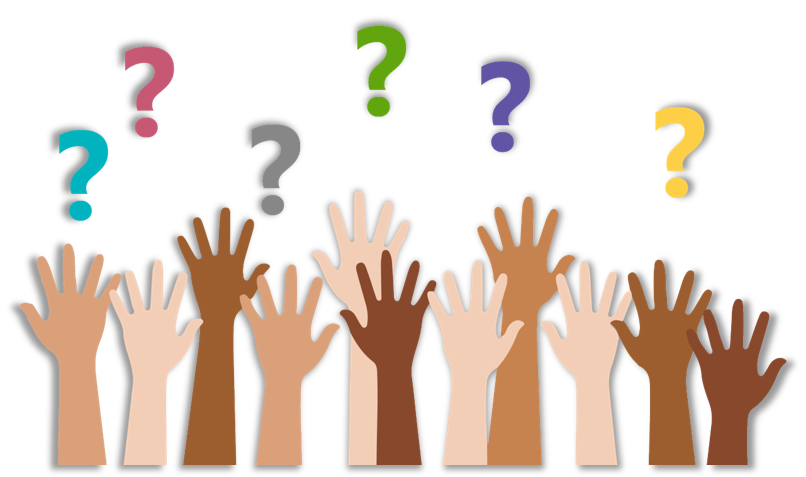